Муниципальное казённое образовательное учреждение дополнительного образования Центр развития «Поколение»Вятскополянского района Кировской области
Работа с родительским сообществом и семьей в рамках дополнительного образования.




Подготовила: 
Педагог дополнительного образования:
Соловьева О.С
Цели дополнительного образования:
Создание непринуждённой рабочей атмосферы.
Знакомство, снятие эмоционального напряжения участников, объединение группы.
Установление контактов между участниками, разрушение привычных стереотипов приветствия, развитие креативности.
Формирование положительного настроя на занятие
Сплочение группы для дальнейшей совместной работы. Настрой на интенсивный темп работы
Создание свободной, доброжелательной атмосферы
Создание хорошего настроения, активизация участников группы
Создание комфортной атмосферы для всех участников.
Задачи дополнительного образования:
Раскрыть содержание форм взаимодействия с родителями обучающихся;
Ознакомление педагогов с новыми формами работы с родителями обучающихся.
Установить партнерские отношения с семьей каждого обучающегося.
Объединить усилия для полноценного развития и воспитания.
Создать атмосферу общности интересов, эмоциональной поддержки.
Активизировать и обогащать воспитательные умения родителей.
Роль семьи в обществе несравнима по своей силе ни с каким другим социальным институтом
Вот как проходит обычный день в нашем клссе.
Основная проблема в работе с родителями — это узкая направленность и ограничение в практическом внедрении родителей в жизнь образовательного учреждения.
Для развития работы с родителями нужна социально-педагогическая помощь, включающая:
*образовательный аспект (обучение и воспитание), *психологический аспект (поддержка и коррекция), *посреднический аспект (организационная, информационная и координационная помощь).
Работа с родителями включает в себя комплекс мер – различные формы:
* психологического просвещения, 
 * обучения, консультирования, 
 * профилактики, – которые помогают взрослым осознать свою роль в развитии семейных связей, 
 * лучше заботиться о благополучии ребенка,
 * развивать его в интеллектуальном, социальном, чувственном, этическом, эстетическом плане
Правила педагогической этики во взаимодействии и родителями обучающихся:
* Учитывайте личные интересы родителей, их возможность посещения образовательного учреждения и родительских собраний.* Ведите беседу с родителями в подходящей обстановке, не на ходу.* Обращайтесь к родителям по имени и отчеству. Умейте расположить родителей к себе.* Умейте слушать и слышать, станьте собеседником.* Не оскорбляйте родительские чувства и помыслы, в каждом ребенке найдите положительные черты и качества.* Хвалите ребенка и родителей при всех, о проблемах говорите индивидуально.* Обращение к родителям посредством письменного сообщения должно быть уважительным, лаконичным и конкретным.
Педагогов дополнительного образования и родителей объединяет:
развитии ребенка
создание атмосферы доверия и личностного успеха в совместной деятельности
забота о здоровье
 ребенка
В дополнительном образовании активно используются следующие формы работы с родителями:
Групповые формы:
• Дни открытых дверей.
• Родительское собрание.
• Творческие мастерские.
• Совместная досуговая деятельность.
Индивидуальные формы:
• Анкетирование, диагностика.
• Посещение семьи на дому.
• Индивидуальная консультация (беседа).
• Просветительская работа.
Одной из самых популярных и востребованных форм работы с родителями в системе ДОД, является организация совместных досуговых мероприятий.
Формы досуга:
1. совместные праздники, 
2. подготовка концертов, спектаклей; 
3. просмотр, обсуждение фильмов и спектаклей; 
4. спортивные соревнования,  КВН; 
5. туристические походы, экскурсионные поездки;
6. совместная деятельность в творческих объединениях различной направленности, музеях и т. п.
Одни из таких форм проведения Культурно-досуговых мероприятий я решила провести на базе МКОУ ДО ЦР «Поколение» – это «Вечер семейного отдыха»
Цель: 
Гармонизация детско-родительских отношений с помощью проведения совместных мероприятий.
Задачи: 
1.Развить семейное творчество и сотрудничество семьи, гордость за свою семью; 
2.Формировать у учащихся представления о семье, как о людях, которые любят друг друга, заботятся друг о друге; 
3.Воспитать у учащихся чувства любви и уважения к родителям;
Форма организации деятельности:
конкурсно-игровая программа для детей и родителей
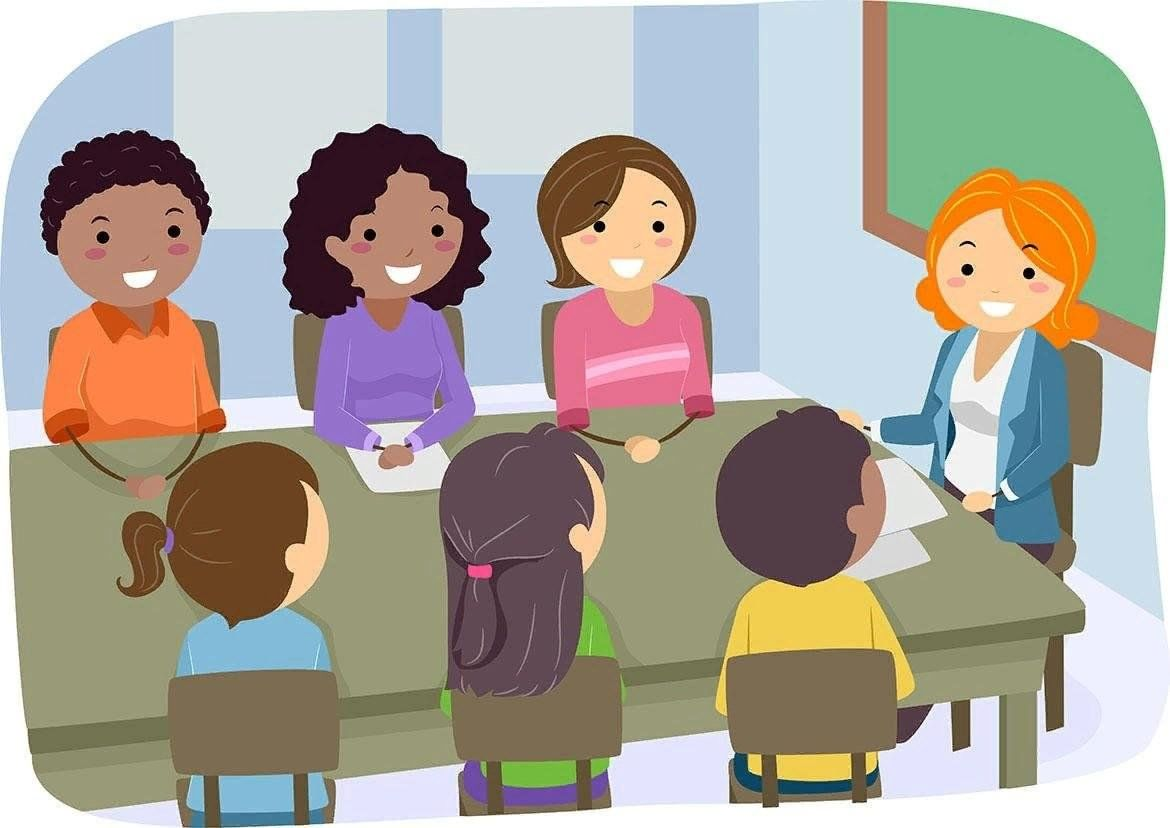 Используемая литература:
https://yandex.ru/images/search?from=tabbar&text=семейные%20фото%20на%20родительском%20собрании%20игры

https://педпроект.рф/edu-03-2023-pb-116002/

https://moluch.ru/th/4/archive/114/3893/

https://урок.рф/library/semya_i_dopolnitelnoe_obrazovaniya_detej_opit_eff_114938.html

https://nsportal.ru/detskii-sad/vospitatelnaya-rabota/2014/05/01/kartoteka-igr-dlya-roditelskikh-sobraniy-0
Спасибо за внимание!!!